Огляд Нового Заповіту
ПЕРЕВИШКО СЕРГІЙ
ПІДГОТОВЛЕНО ДЛЯ ХРИСТИЯНСЬКОГО ІНСТИТУТУ ЛІДЕРСТВА
Огляд нового заповіту – Євангеліє від Матвія
Огляд нового заповіту – Євангеліє від Матвія
Автор цієї книги – це Матвій, син Алфеїв (Марк 2:14). його єврейське ім'я – Левій (Лук 5:27). Матвій - це його християнське ім'я. він був митником в Капернаумі на службі у римлян (лук. 5:27-32; Матв. 9:9; 10:3).
Огляд нового заповіту – Євангеліє від Матвія
Євангеліє від Матвія включає деякі грошові терміни: дидрахм (матв.17:24), статир (Матв.17:27), талант(матв.18:24). Ці три слова, що позначають гроші, більше ніде в Писанні не зустрічаються. Лише в цьому Євангелії міститься опис того, як Ісус платив данину на храм (Матв.17:24-27)
Огляд нового заповіту – Євангеліє від Матвія
Мета цього Євангелія представити Ісуса як правомочного нащадка обітниці заповітного Аврааму та Давиду. 
Друга ціль, як і перша, представити Ісуса як царя Ізраїлю в точному виконанні усіх старозаповітніх пророцтв. В Євангелії від Матвія понад 129 посилань на Старий Заповіт (згадує 25 з 39 книг Старого Заповіту).
6 головних проповідей Ісуса
Нагірна проповідь (5-7 розд.)
Настанова учням (10:5-42)
Притчі Царства (13)
Вчення про велич і прощення (18)
Викриття фарисеїв (23)
Промова на Оливній горі (24-25)
Огляд нового заповіту – Євангеліє від Матвія
Матвія 1:1 Книга родоводу Ісуса Христа, Сина Давидового, Сина Авраамового.
Матвія 1:10 А Єзекія породив Манасію, Манасія ж породив Амоса, а Амос породив Йосію.
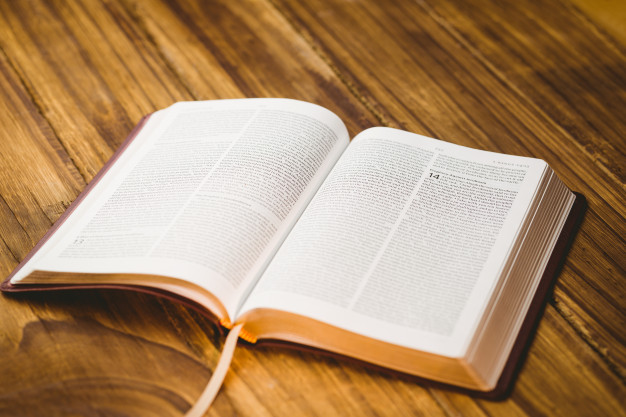 Огляд нового заповіту – Євангеліє від Матвія
Матвія 1:16 А Яків породив Йосипа, мужа Марії, що з неї родився Ісус, званий Христос
Матвія 1:17 А всіх поколінь від Авраама аж до Давида чотирнадцять поколінь, і від Давида аж до вавилонського переселення чотирнадцять поколінь…
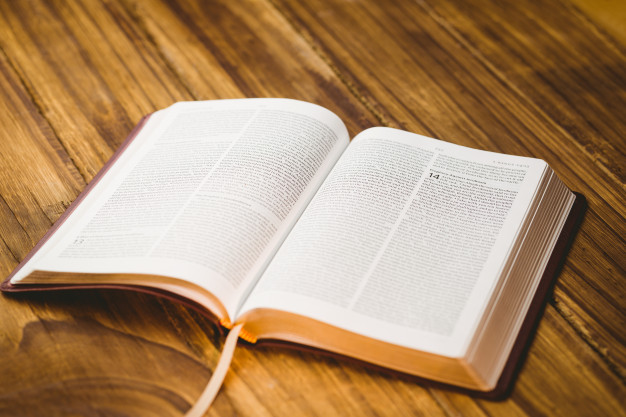 Огляд нового заповіту – Євангеліє від Матвія
Матвія 1:23  Ось діва в утробі зачне, і Сина породить, і назвуть Йому Ймення Еммануїл, що в перекладі є: З нами Бог.
Як правильно розуміти дане пророцтво?
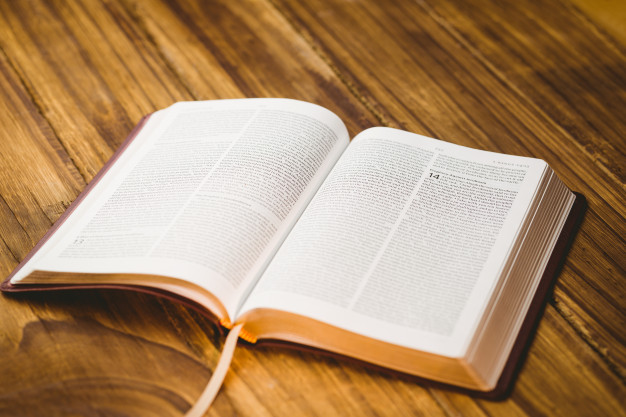 Чотири розповсюдженні помилки, пов’язанні з обставинами народження Христа
Зірка запалала і горіла весь час. Навіщо тоді мудрецям потрібно було запитувати в Єрусалимі про місце народження Христа? (Матв.2:2)
Мудреці відвідали Христа новонародженого (2:8,11). Грецьке слово «Пайдіон» правильніше перекласти як «дитя»
Чотири розповсюдженні помилки, пов’язанні з обставинами народження Христа
Прийшли три мудреці. Скоріше всього, їх було більше для охорони скарбів, хоча й не сказано скільки.
Мудреці знайшли Христа в печері. (Матв.2:11). Це був дом.
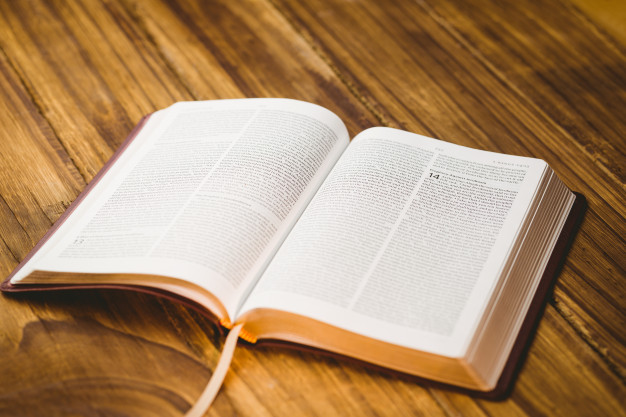 Огляд нового заповіту – Євангеліє від Матвія
Матвія 2:10 А бачивши зорю, вони надзвичайно зраділи
Що це була за зірка?
Матвія 2:23 А прибувши, оселився у місті, на ім'я Назарет, щоб збулося пророками сказане, що Він Назарянин буде званий.
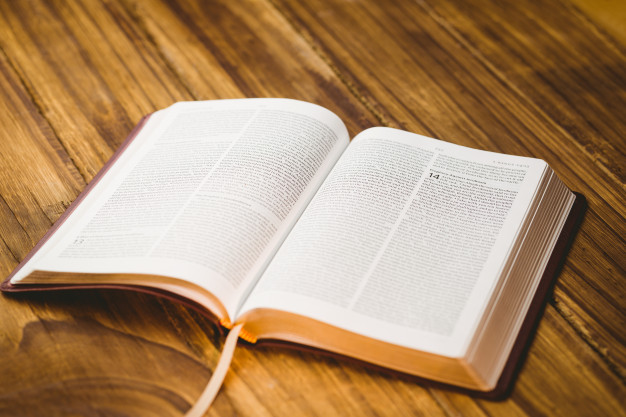 Огляд нового заповіту – Євангеліє від Матвія
Матвія 3:3  Бо він той, що про нього сказав був Ісая пророк, промовляючи: Голос того, хто кличе: В пустині готуйте дорогу для Господа, рівняйте стежки Йому!
Матвія 3:11  Я хрищу вас водою на покаяння, але Той, Хто йде по мені, потужніший від мене: я недостойний понести взуття Йому! Він христитиме вас Святим Духом й огнем
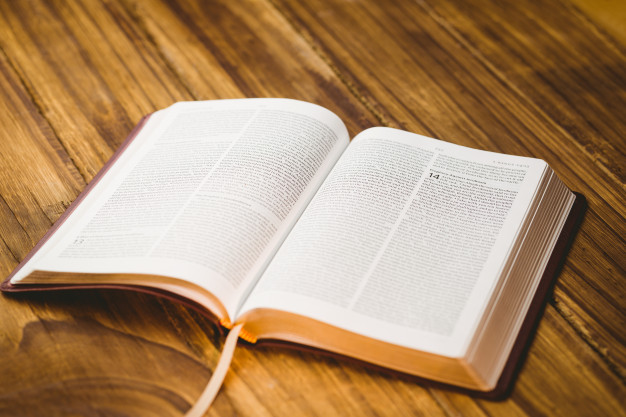 Огляд нового заповіту – Євангеліє від Матвія
Матвія 4:1-11 спокуса Христа є схожою на спокусу Єви
Матвія 4:10  Тоді каже до нього Ісус: Відійди, сатано! Бо ж написано: Господеві Богові своєму вклоняйся, і служи Одному Йому!
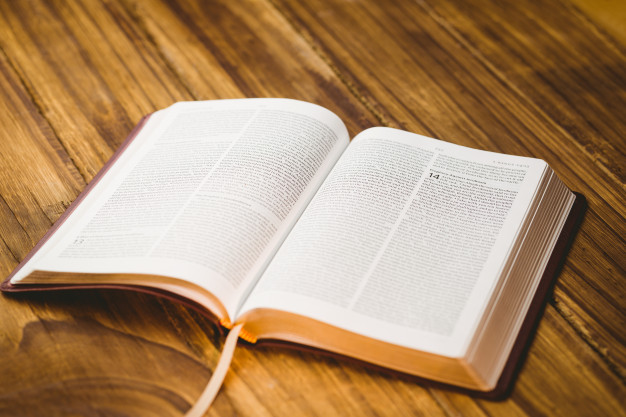 Огляд нового заповіту – Євангеліє від Матвія
Матвія 8:5-13 та Луки 7:2-10 прийшов сотник сам чи послав старійшин?
Матвія 8:28-34 та Марк 5:1-20, Луки 8:26-39. Один чи два біснуваті?
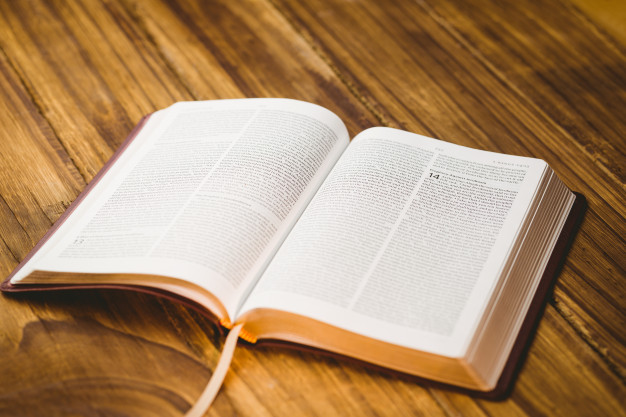 Огляд нового заповіту – Євангеліє від Матвія
Матвія 11:12 Від днів же Івана Хрестителя й досі Царство Небесне здобувається силою, і ті, хто вживає зусилля, хапають його.
«з того часу як Іван Хреститель почав проповідувати і до сьогоднішнього дня. Царство зазнало чимало запеклих нападок на нього, нападів, і багато хто намагається силою захопити його»
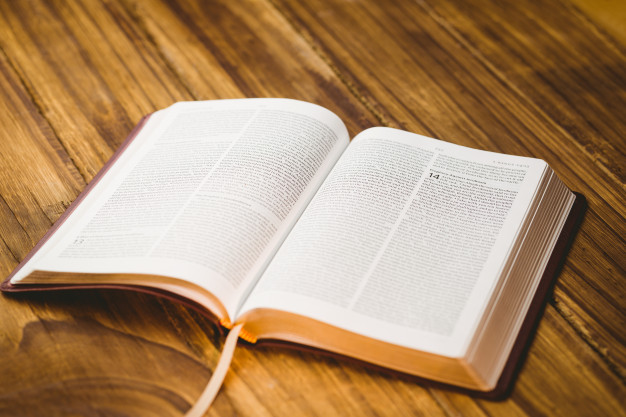 Чому Ісус говорив притчами?
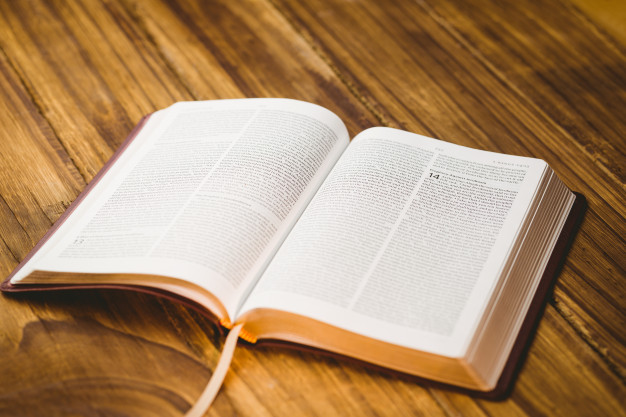 1. Виконання пророцтва (Матв.13:35).
2. Народ усе одно не прийняв би слів Христа (матв.13:13-17).
3. Прості історії дуже добре ілюстрували слова Христа.
Огляд нового заповіту – Євангеліє від Матвія
Матвія 19:16-17 16  І підійшов ось один, і до Нього сказав: Учителю Добрий, що маю зробити я доброго, щоб мати життя вічне? 17 Він же йому відказав: Чого звеш Мене Добрим? Ніхто не є Добрий, крім Бога Самого. Коли ж хочеш ввійти до життя, то виконай заповіді.
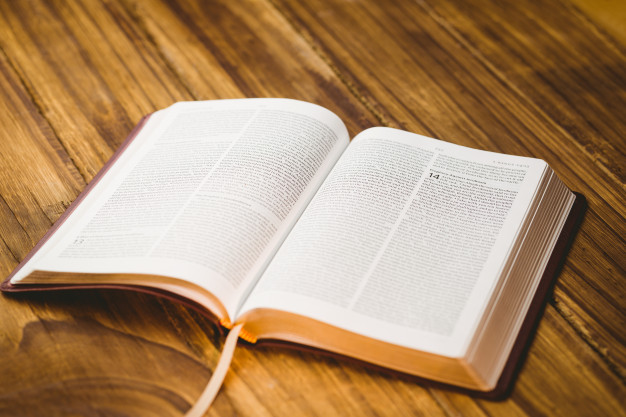 Огляд нового заповіту – Євангеліє від Матвія
Матвія 22:32 Я Бог Авраамів, і Бог Ісаків, і Бог Яковів; Бог не є Богом мертвих, а живих.
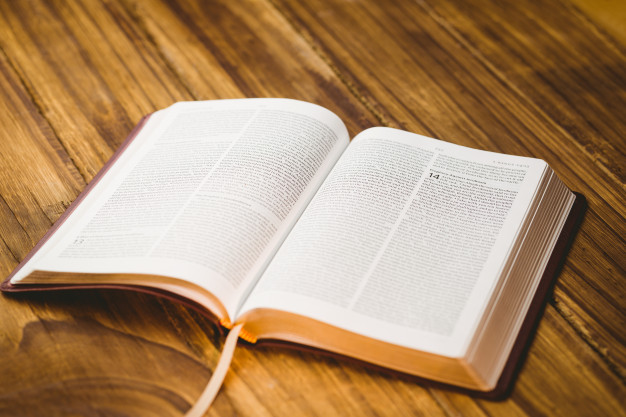 Огляд нового заповіту – Євангеліє від Матвія
Матвія 24:34  Поправді кажу вам: не перейде цей рід, аж усе оце станеться.
Який рід мав на увазі Ісус?
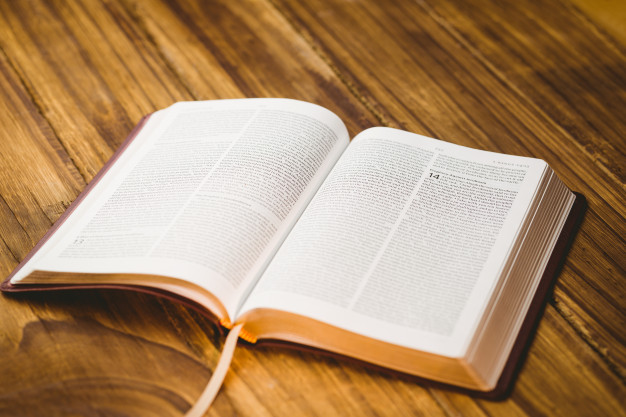 Огляд нового заповіту – Євангеліє від Матвія
Матвія 27:9-10 Тоді справдилось те, що сказав був пророк Єремія, промовляючи: І взяли вони тридцять срібняків, заплату Оціненого, що Його оцінили сини Ізраїлеві, і дали їх за поле ганчарське, як Господь наказав був мені.
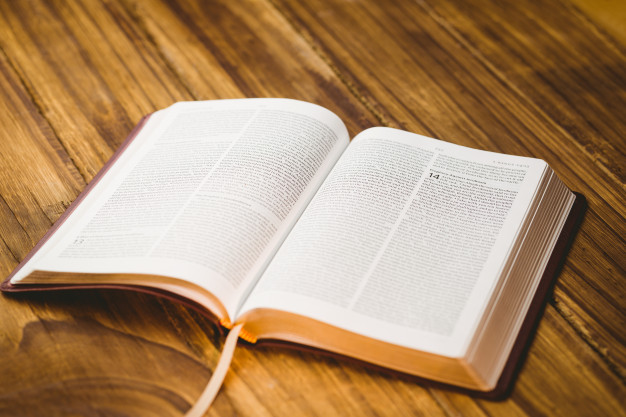 Огляд нового заповіту – Євангеліє від Матвія
Матвія 28:19-20  Тож ідіть, і навчіть всі народи, христячи їх в Ім'я Отця, і Сина, і Святого Духа, 20 навчаючи їх зберігати все те, що Я вам заповів. І ото, Я перебуватиму з вами повсякденно аж до кінця віку! Амінь
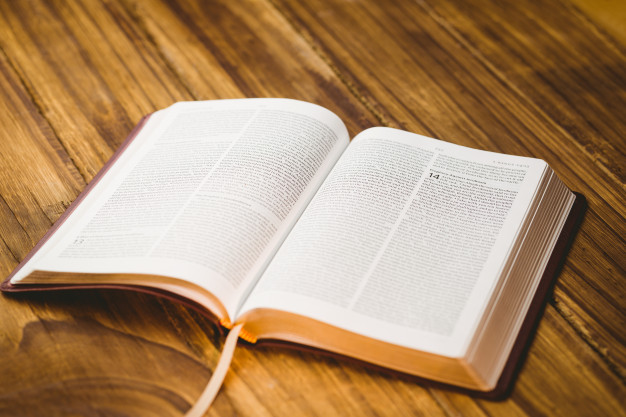 Огляд Нового Заповіту
ПЕРЕВИШКО СЕРГІЙ
ПІДГОТОВЛЕНО ДЛЯ ХРИСТИЯНСЬКОГО ІНСТИТУТУ ЛІДЕРСТВА